An ensemble of two level atoms moving at a room temperature of 300K needs to be laser cooled and trapped in an experiment. Assume average atomic speed inside the Vacuum chamber as 300m/s. Being an experimentalist in Quantum Optics, think of implementing this in a set up 


How will you achieve the appropriate detuning for the laser experimentally for cooling process? (a)What will be the experimental parameters you need to set for laser cooling  stage and MOT stage given the Magnetic field numerical value changes from +0.5G to -0.5G along the periphery of the laser cooling beam in an anti-Helmholtz configuration. Magnetic field gradient is very small and negligible (Band gap Wavelength for this atom 750 nm) 


Sketch the Experimental sequence of laser cooling stage and MOT stage assuming optimum time scales of frequency ramp as 5 ms for  laser cooling  and 10 ms for MOT stage. {Use F = 0 to F = 1 as ground and excited states, for simplicity choose gf = 1 for F = 1 level of the hypothetical atom}
Potential seen by the atom in different mF states
1/2  kx2
mF = +1
mF = 0
-1/2  kx2
mF = -1
Restoring Force
Hence, restoring force is experienced for atoms having electron in mF =+1 state only (F=-Kx form)

Only those toms will ‘feel’ a trapping potential
This is like a trap for atoms having electron in mF =+1  inside this region

 where +1gFµBB(x) >>> ½ mvD2
Atomic cloud
½ mvD2
mF = +1
+1gFµBB(x)
+1gFµBB(x) >>> ½ mvD2
Atoms who has  ½ mv2>>> +1gFµBB(x) will escape the trap leaving
Colder ones behind and they thermalize
Evaporation Process……
Self Evaporation
mF = +1
Overall temperature goes down
Temperature measurement
Trap off
Cloud expands
camera
Atom
cloud
Resonant light is shone on to atoms
Frequency of detection light?
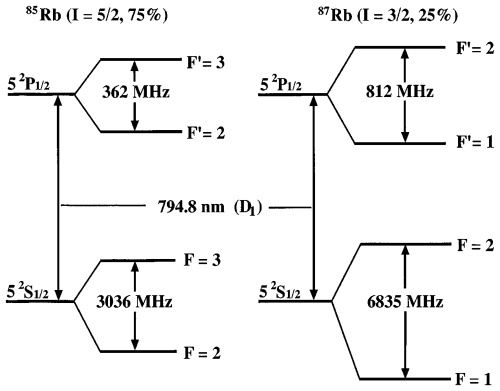 +2
-2
-1
-2
mF
σ+Light, ΔmF = +1
+1
-1
As seen on Camera: Absorption imaging
Atom
cloud
How it looks in camera?
False 
Color
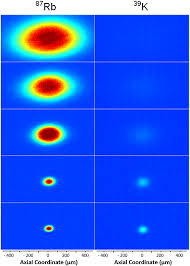 a
Absorption Imaging Sequence
Step 1
Doppler Cooling+ MOT + Magnetic trap
ALL OFF
Expansion
Of atomic cloud
Atomic sample destroyed
t1 s
Detection light
CCD Camera
Again the sequence starts from beginning!Why?Because atoms are destroyed by detection light
Note: Absorption imaging is a destructive method
Absorption Imaging Sequence
Step 1
Doppler Cooling+ MOT + Magnetic trap
ALL OFF
Expansion
Of atomic cloud
Atomic sample destroyed
It is 
Difficult 
To get 
A ultra short
Light
Pulse 
As our laser
Is CW
t1 s
Detection light
CCD Camera
Absorption Imaging Sequence
Step 2
Doppler Cooling+ MOT + Magnetic trap
ALL OFF
Expansion
Of atomic cloud
Atomic sample destroyed
later
t2 s
Detection light
CCD Camera
Absorption Imaging Sequence
Step 3
Doppler Cooling+ MOT + Magnetic trap
ALL OFF
Expansion
Of atomic cloud
Atomic sample destroyed
t3 s
Detection light
CCD Camera
Doppler Cooling+ MOT + Magnetic trap
ALL OFF
Expansion
Of atomic cloud
Steps: RF evaporation
Step 1
Image Analysis
Doppler Cooling+ MOT + Magnetic trap
RF
Evaporation
Frequency  f1
ALL OFF
Expansion
For temperature
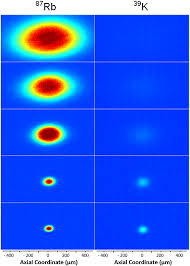 Detection light
CCD Camera
Steps: RF evaporation
Step 2
Image Analysis
Doppler Cooling+ MOT + Magnetic trap
RF
Evaporation
Frequency f1
To f2
ALL OFF
Expansion
For temperature
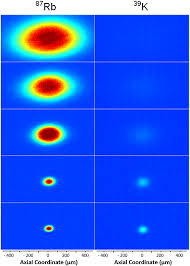 Detection light
CCD Camera
Steps: RF evaporation
Step 3
Image Analysis
Doppler Cooling+ MOT + Magnetic trap
RF
Evaporation
Frequency f1
To f3
ALL OFF
Expansion
For temperature
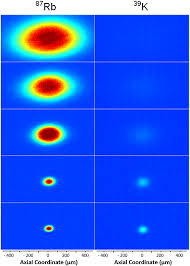 Detection light
CCD Camera
Steps: RF evaporation
Distribution
changes
Step 4
Image Analysis
Doppler Cooling+ MOT + Magnetic trap
RF
Evaporation
Frequency f1
To f4
ALL OFF
Expansion
For temperature
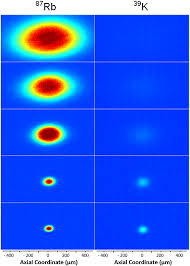 Detection light
CCD Camera
Till how much you do evaporation?
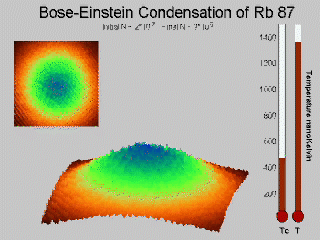 Quantum degeneracy
BEC
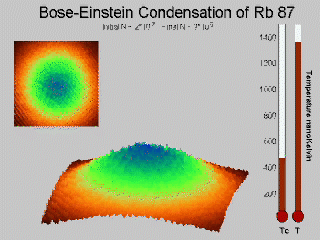 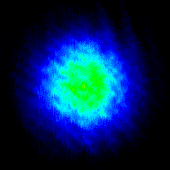